Social for Academics:A Guide for Using Social Media
Bill Smith, PhD
Executive Director of Marketing and Communications
Arkansas State University

Arkansas State 
Faculty Development

Wednesday, Sept. 3, 2014
Jonesboro, Ark.
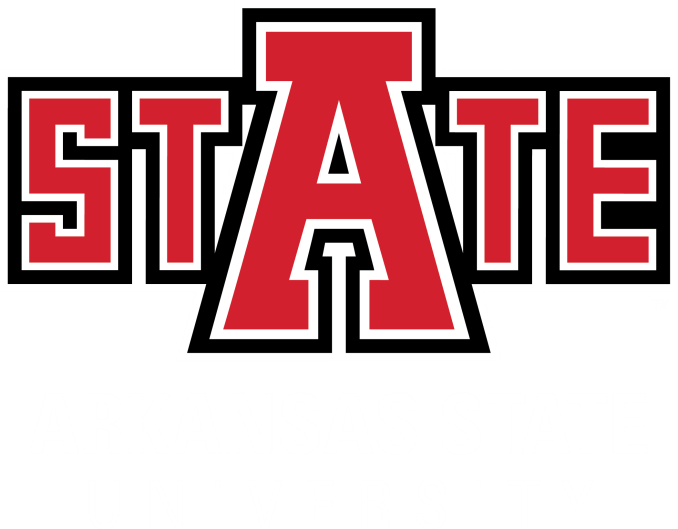 Mission Statement
The social media platforms of Arkansas State become the first stop for information about Arkansas State and our educational community.
Integrate the A-State platforms into the daily lives of our community.
Promote interaction with potential students and regain/maintain engagement with former students.
A-State Guidelines
Evaluation and formulation continuing
Guidelines, not policies
Best practices
Professional suggestions
State employee legal issues
Limits of federal student privacy
Ethical behavior
2+2 administration for official accounts
Two FTE in unit, two FTE in univ. communications
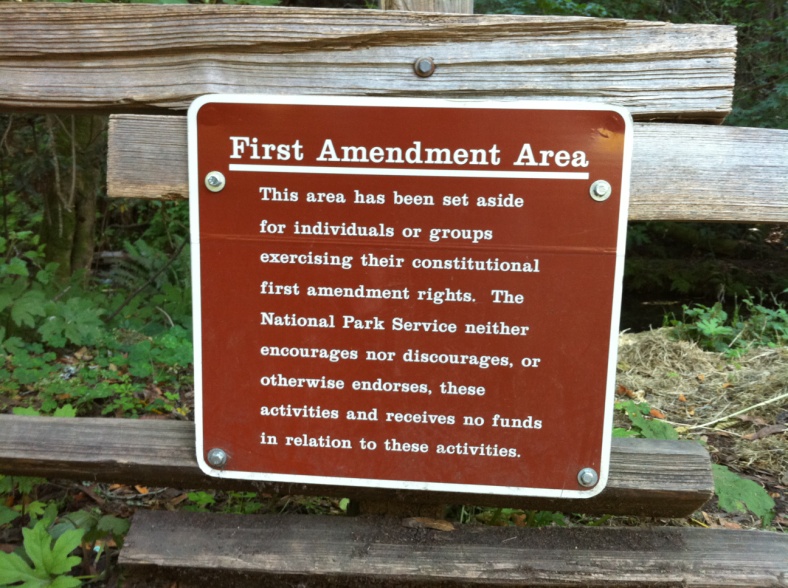 Legal Things to Consider
What is legal in Arkansas & ASU system
Trademarks
Proprietary information
Endorsements
Personal privacy violations
University computing codes
FERPA & HIPPA
“Astroturfing”
Emergency/crisis response
Academic Things to Consider
Defining your social relationship
Consider adding to your syllabus
Understand the power dynamic
Use of social in classroom
Potential ADA compliance issues
Individual student privacy concerns
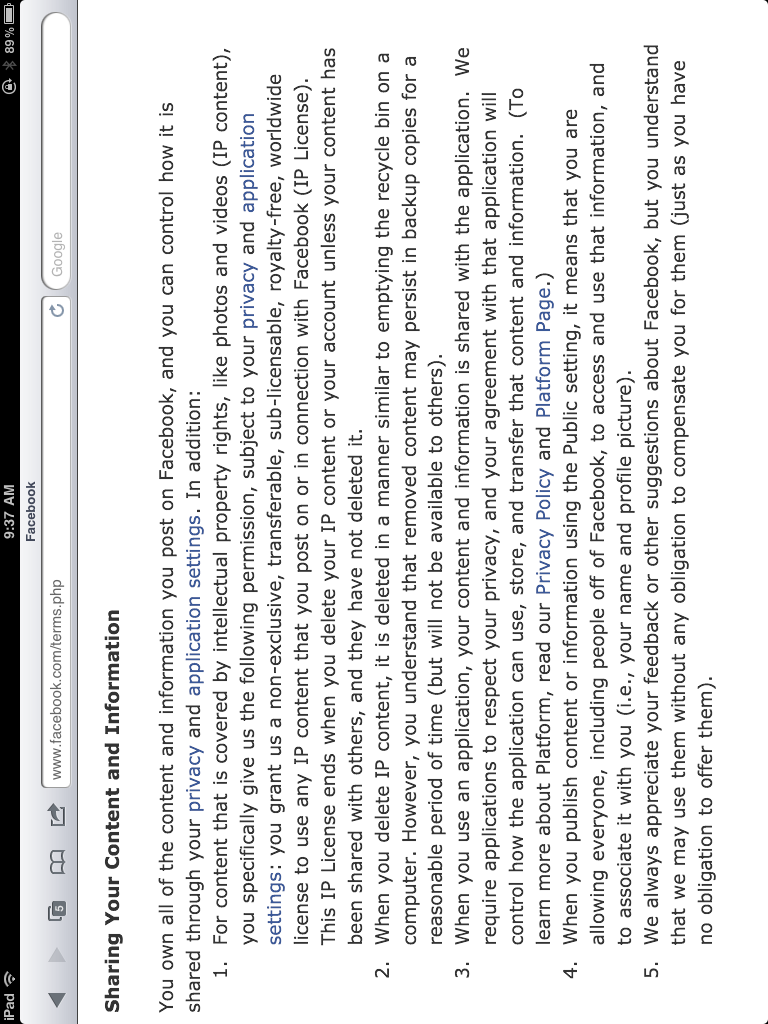 So What is Facebook?
The greatest intelligence gathering and consumer data mining tool 
in the history of mankind
When Bad Things Happen
Foul, graphic or lewd language
Disparaging about others
Revealing too much inside information
Thinking you are talking with “just friends”
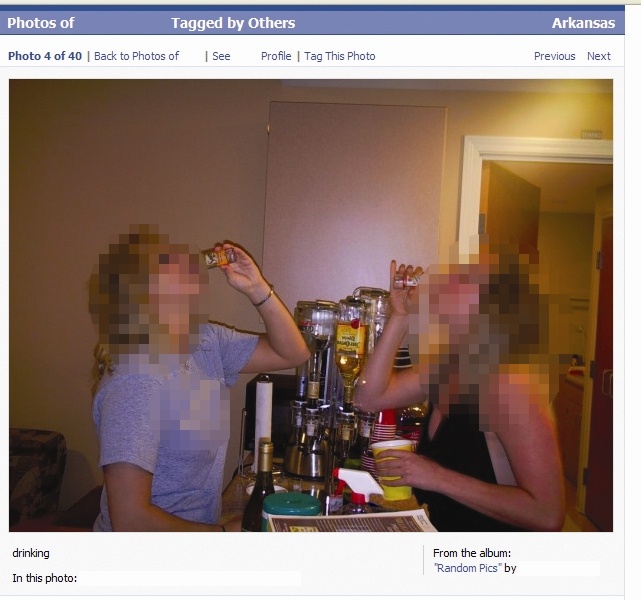 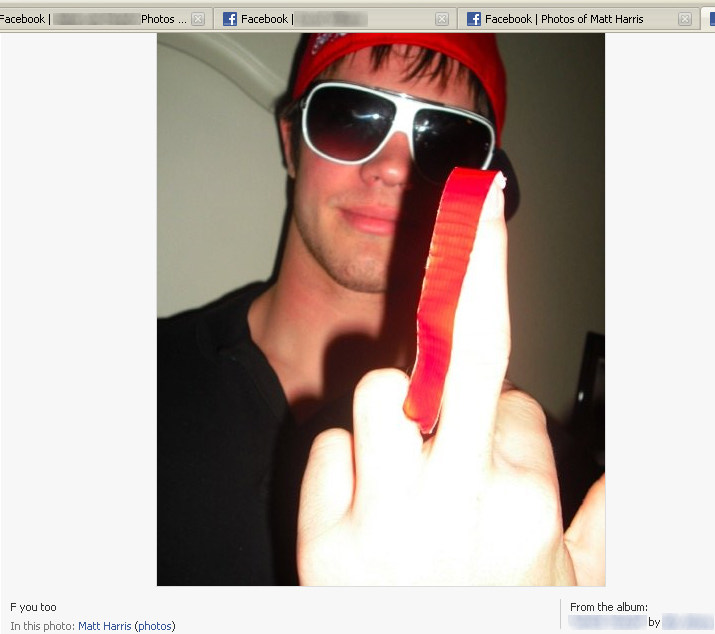 Kids Those Days?
Kids These Days
Maybe Grown-Ups These Days
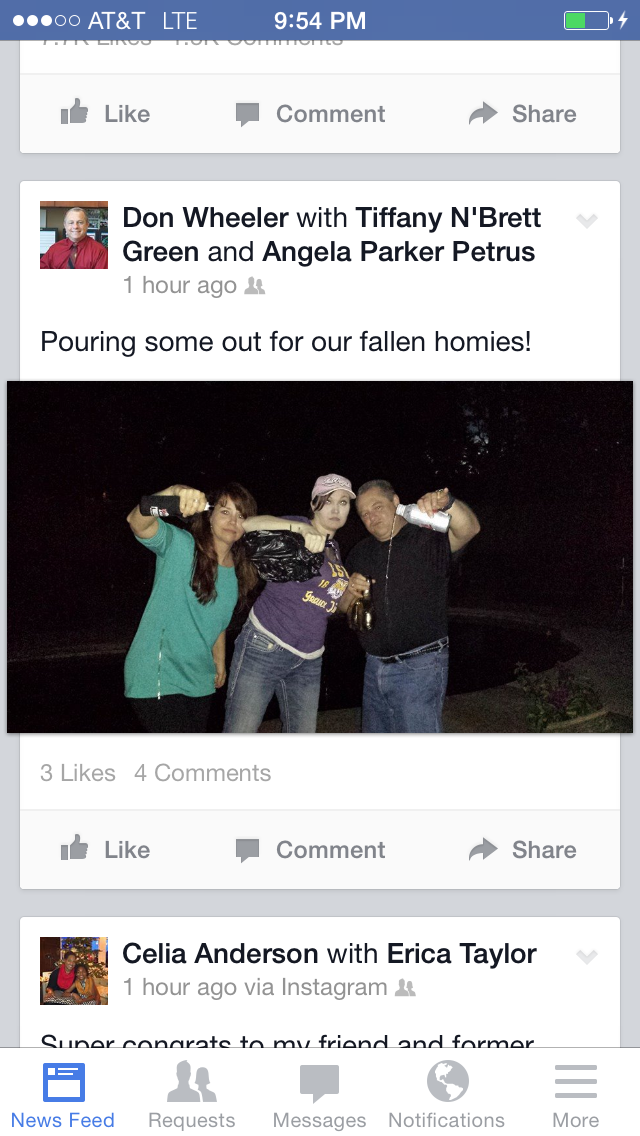 Security
There isn’t any 				(but use it anyway)
Digital assets are 				extremely portable
Easily copied and 				widely disseminated
Once posted,			always available
There is no delete key online
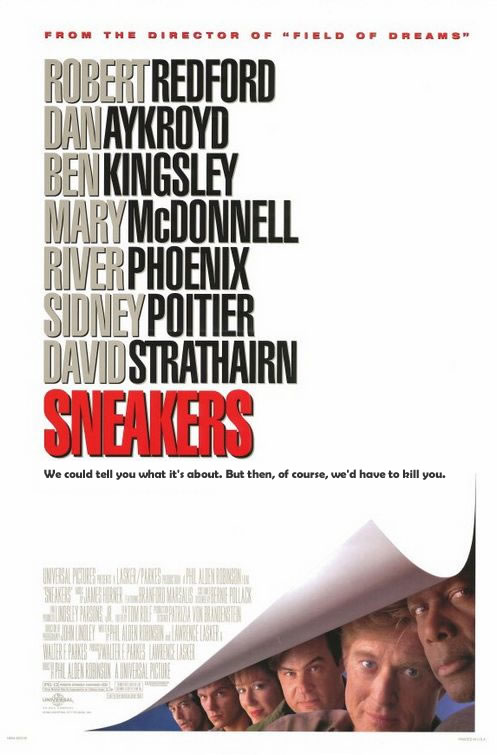 The Gallery of Horrors
The Gallery of Horrors
How Secure?
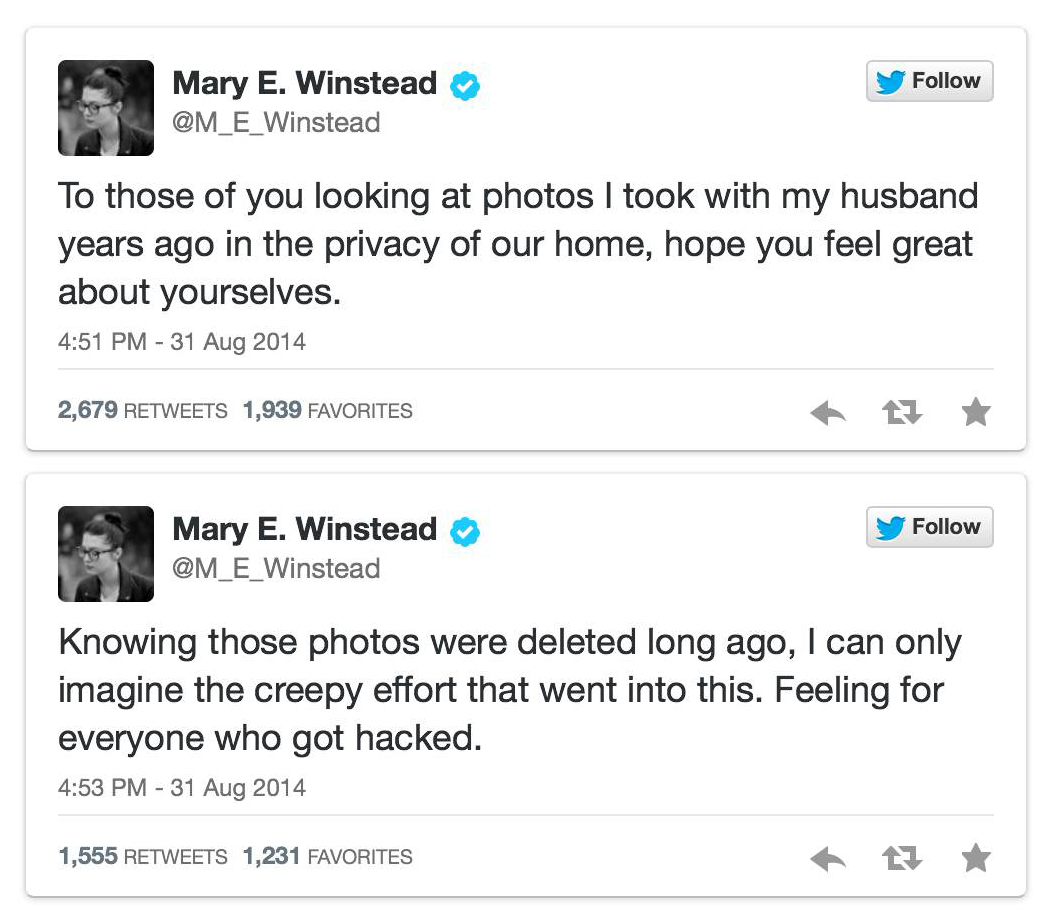 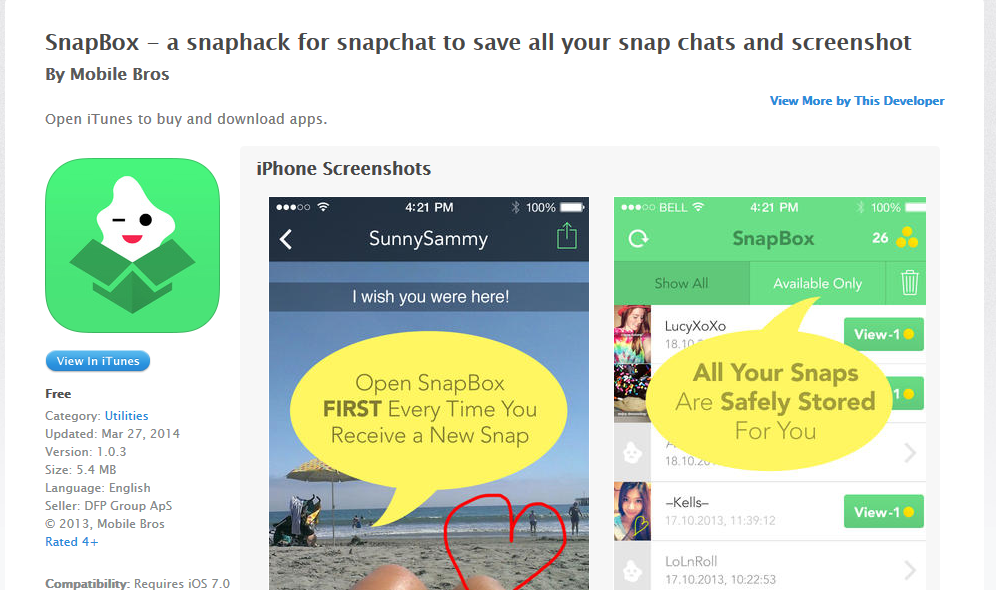 “Breaches” of Your Security
Ignorance of system
“Only for my friends”
Self-inflicted wounds
The tone-deaf nature of digital communication
Ultimately . . . 
	Your privacy does not depend 				on your settings
	It depends on your friends
Ignorance of the System
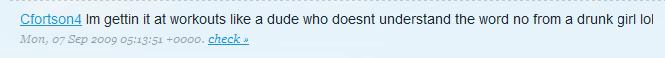 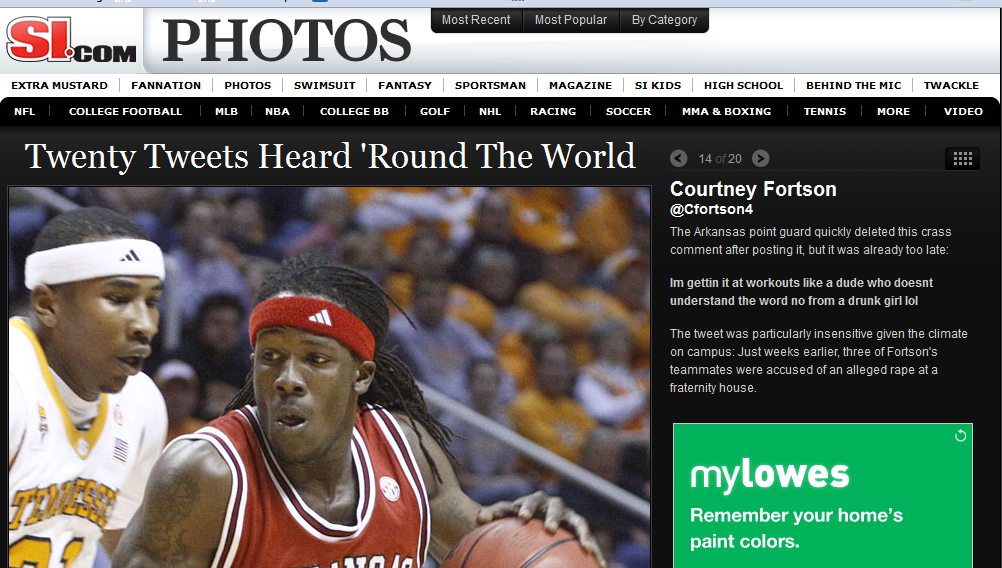 Ignorance of the System
Self-Inflicted Wounds
Said in the heat of the moment, but lasts forever
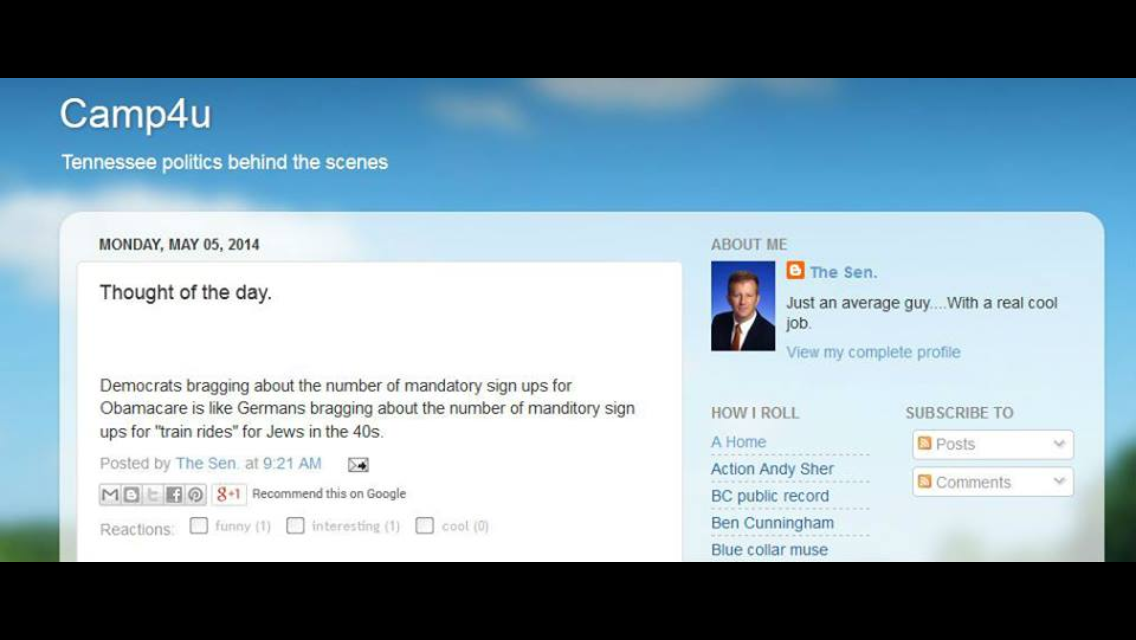 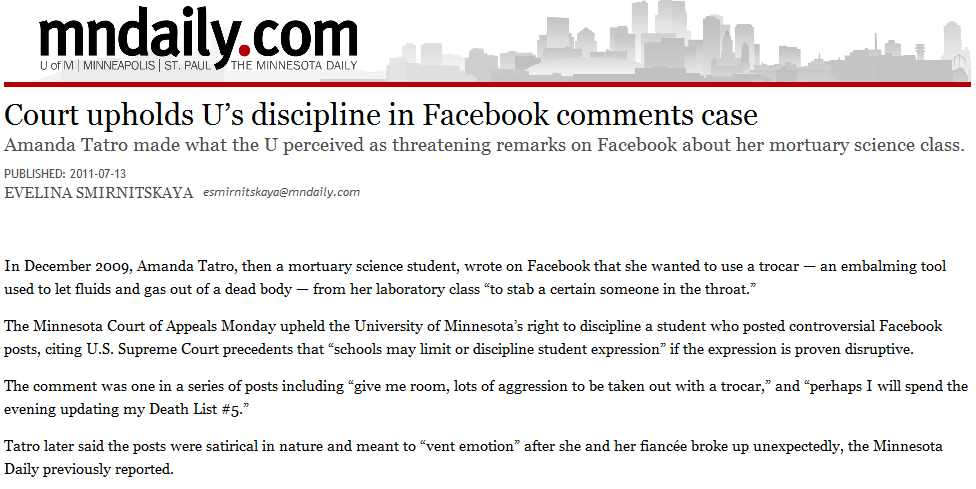 Self-Inflicted Wounds
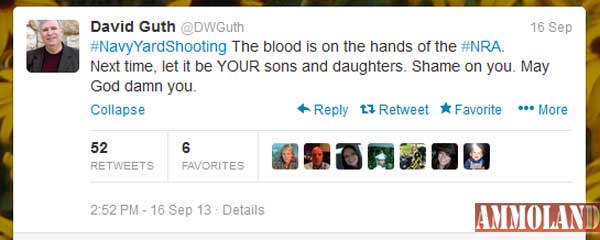 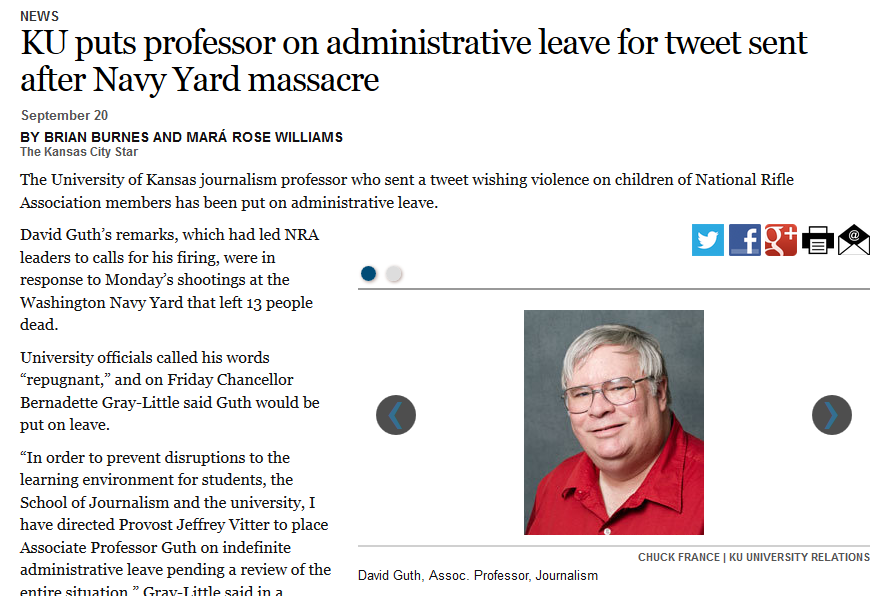 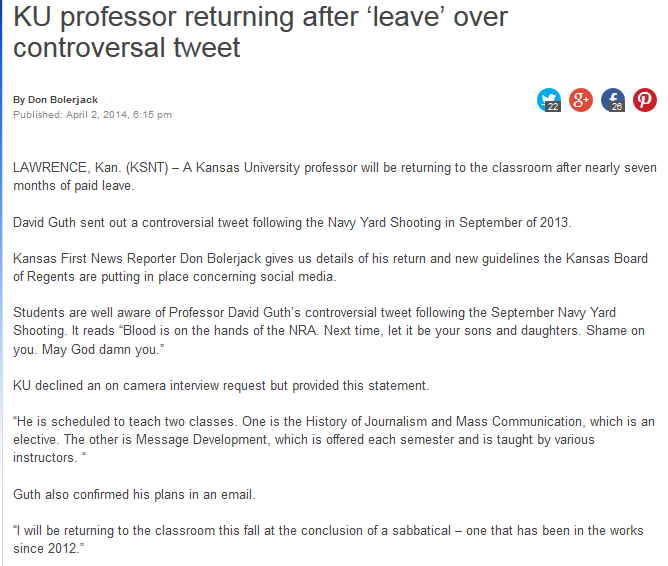 Self-Inflicted Wounds
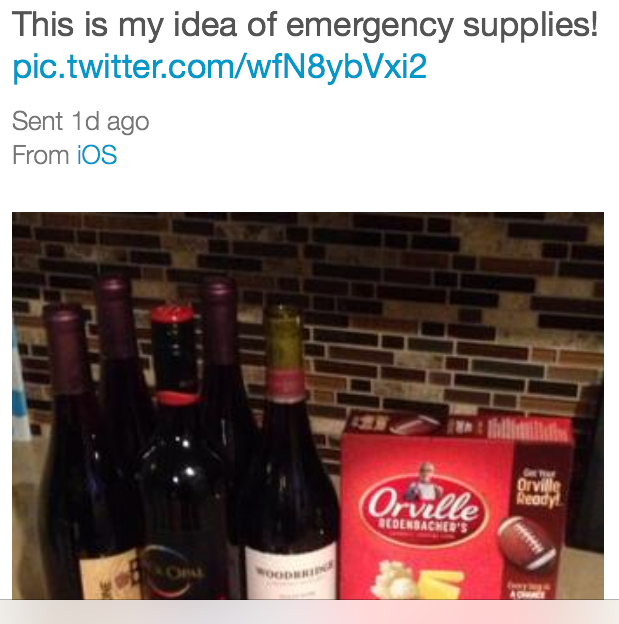 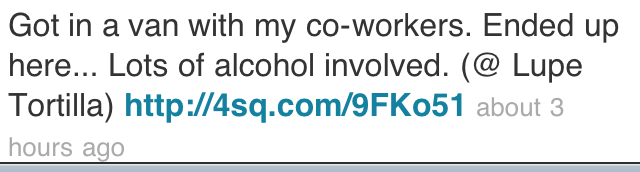 The Gallery of Horrors
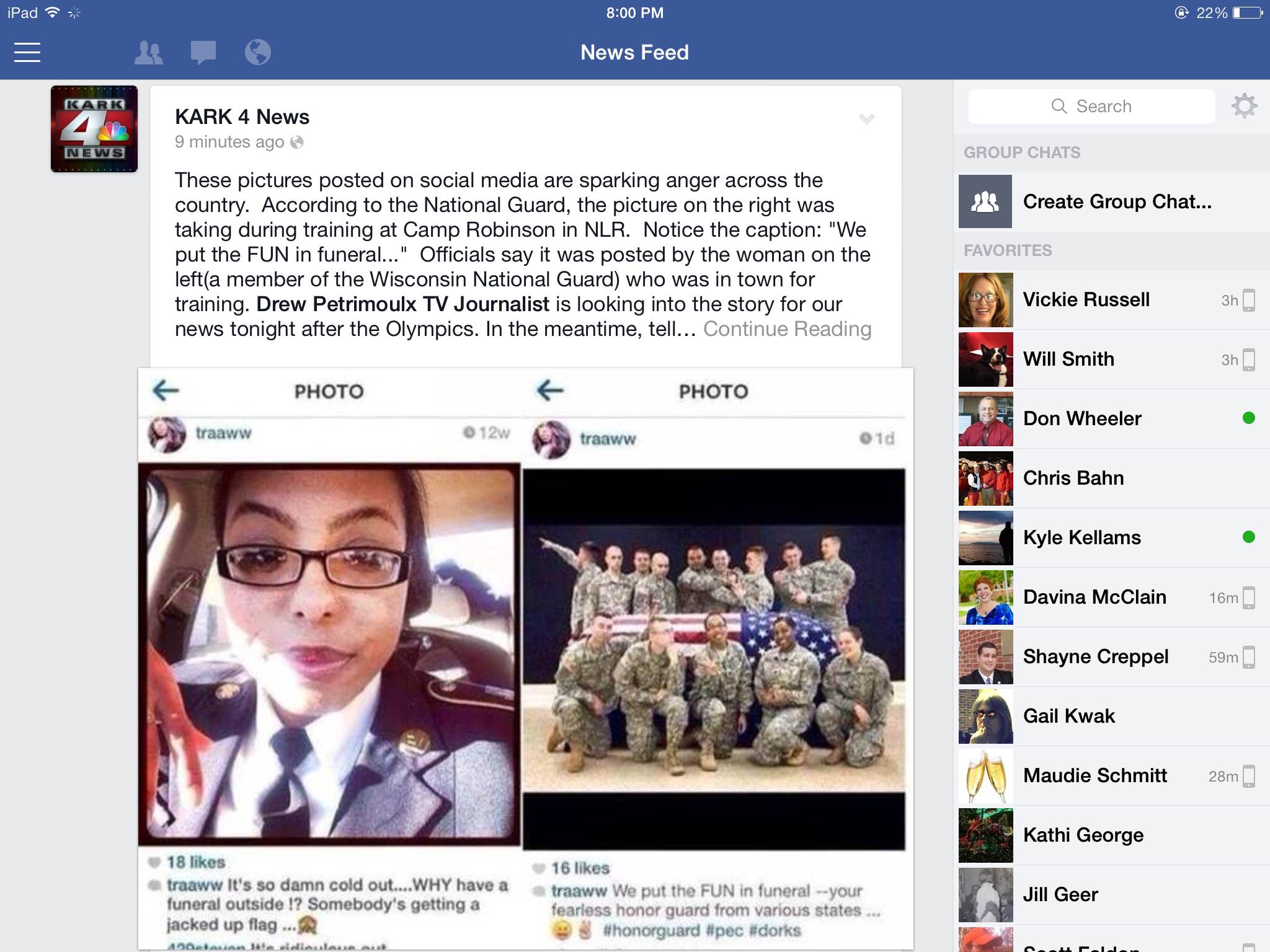 Trust in God; Verify Everyone Else
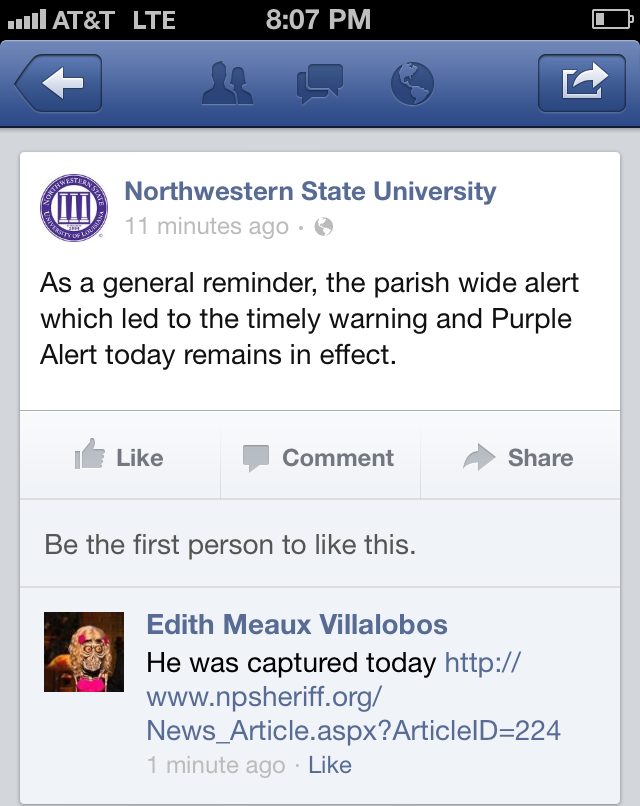 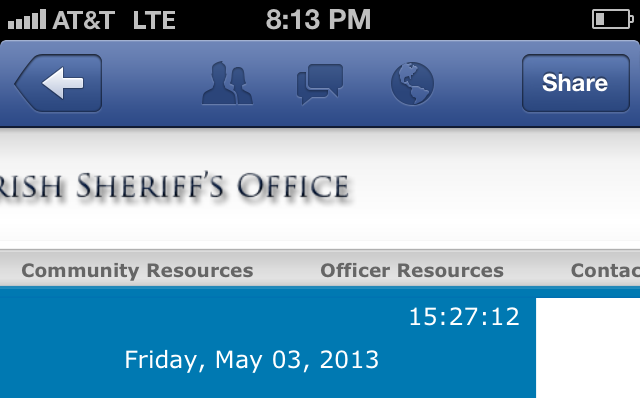 Attention to Details
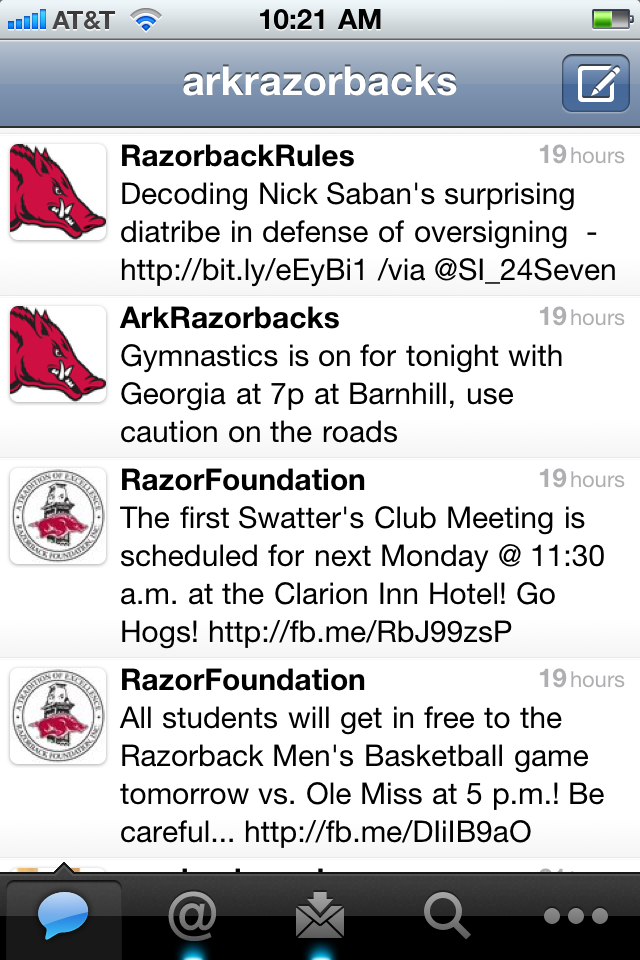 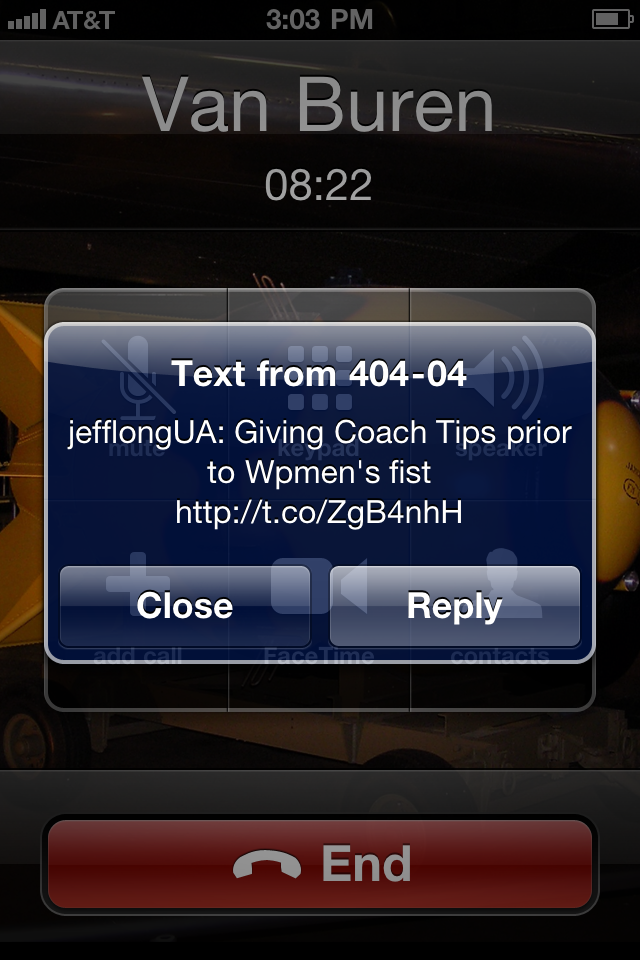 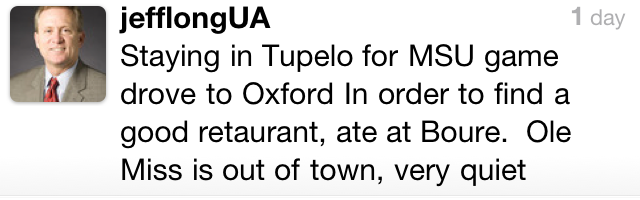 Your First Amendment Rights
You are the writer, editor and publisher
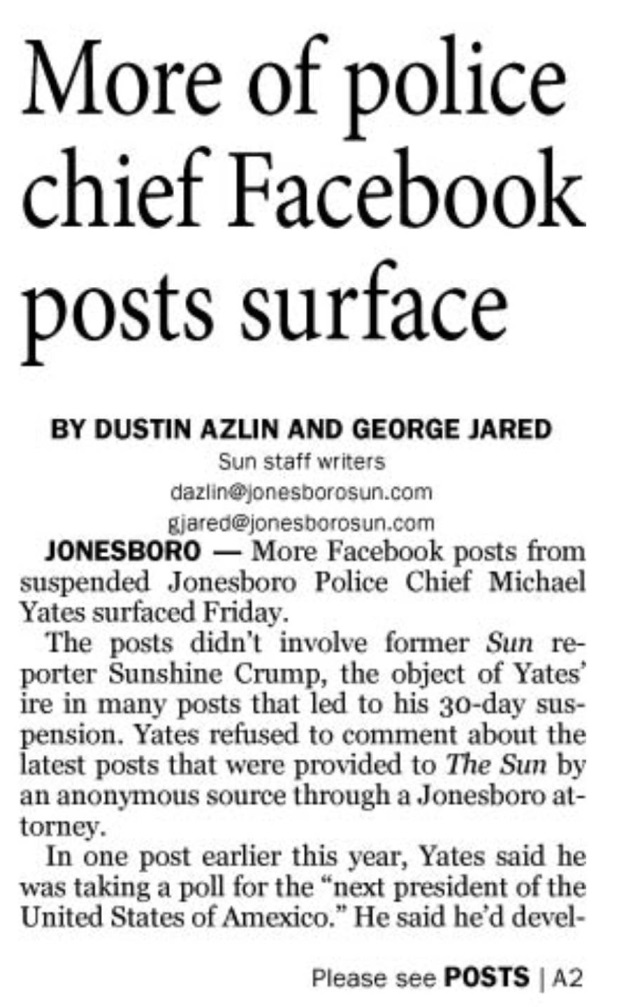 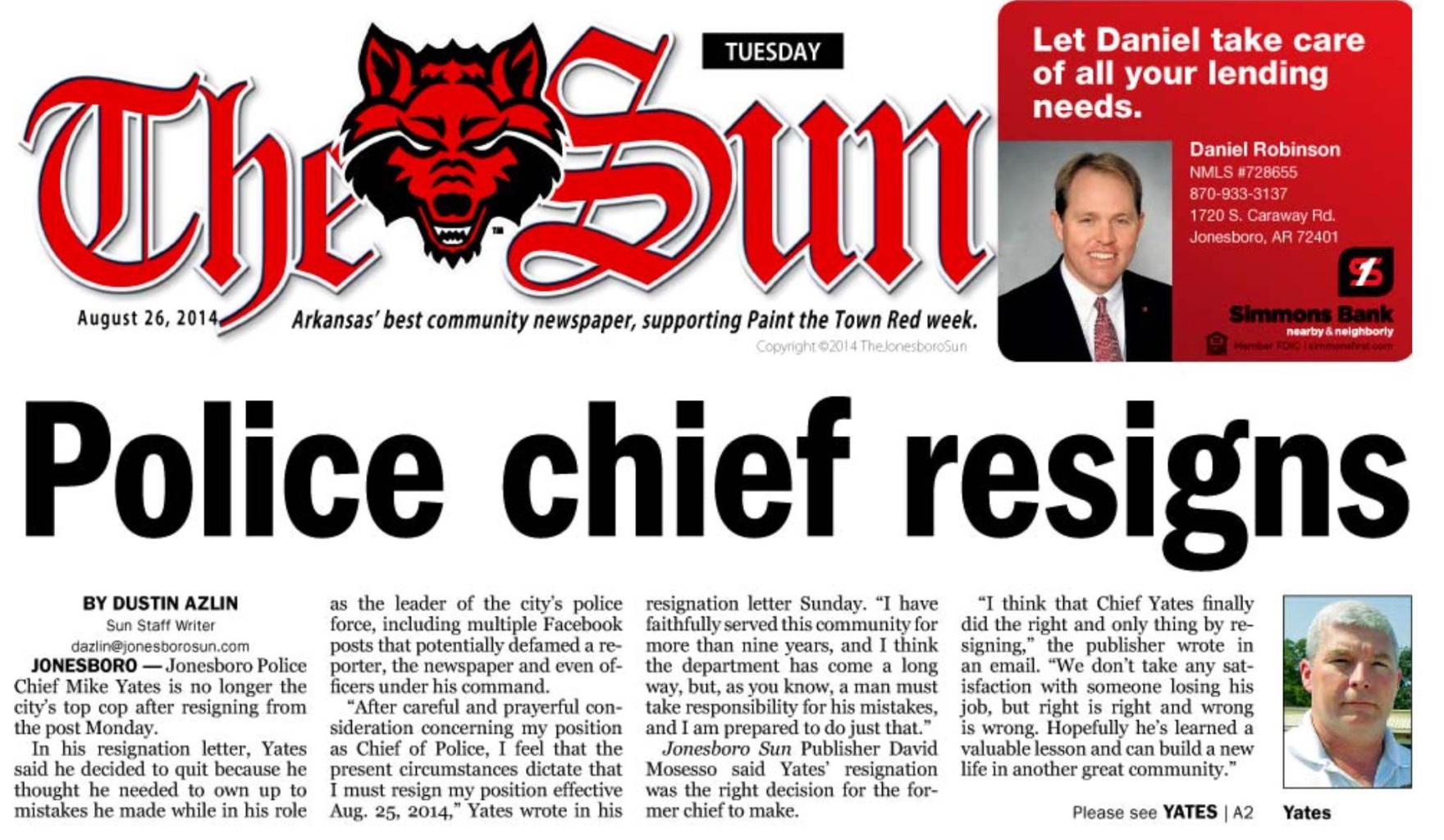 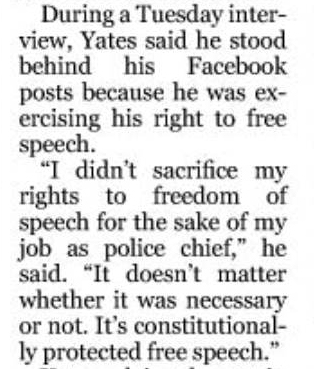 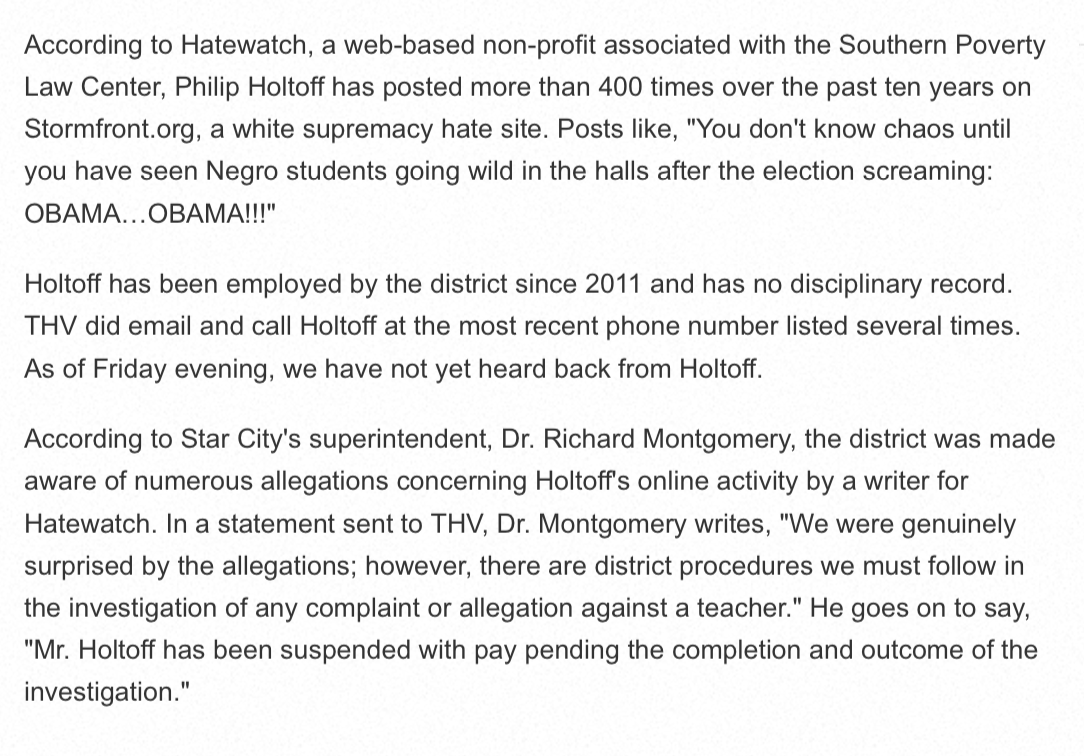 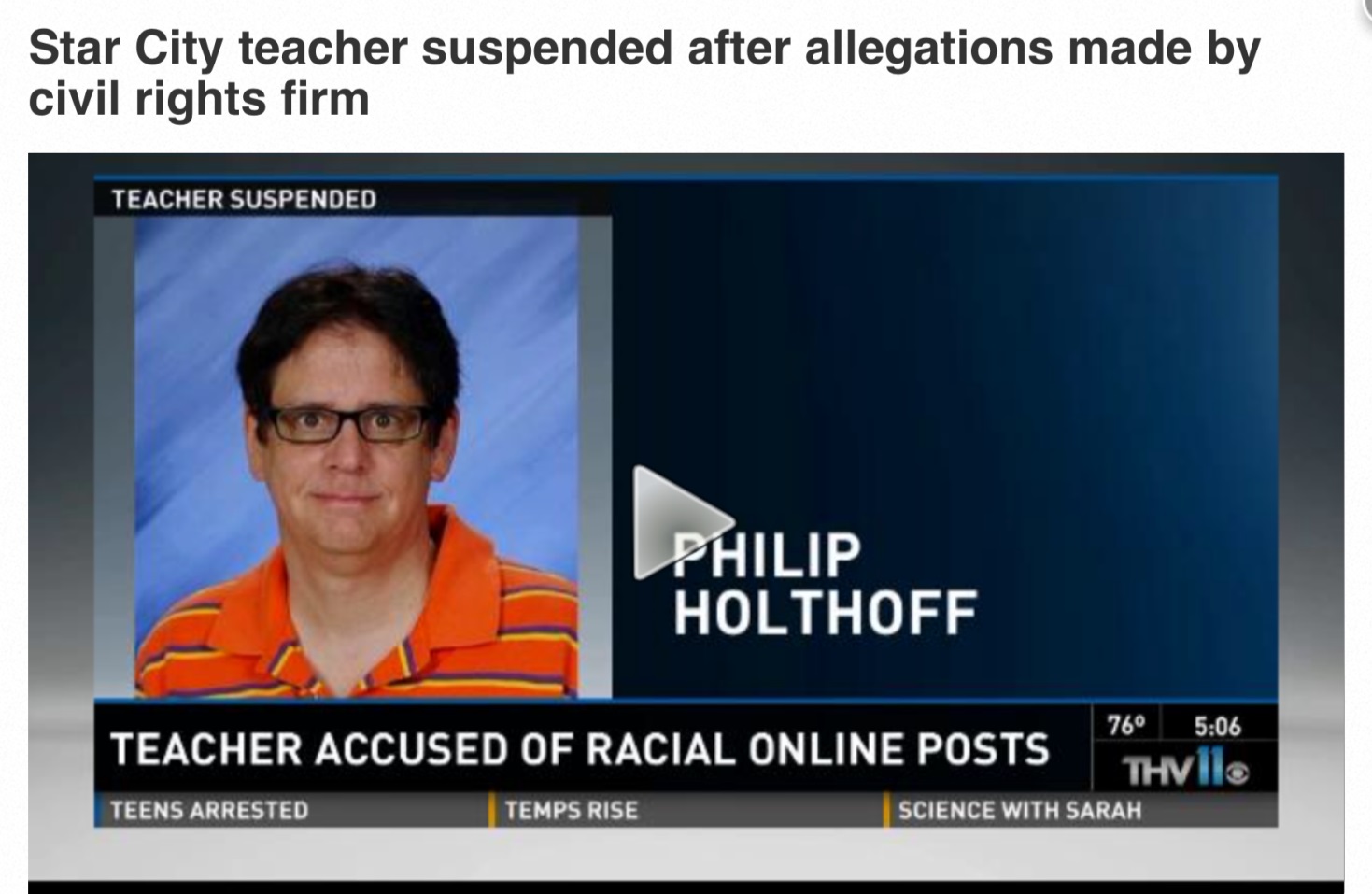 The Ultimate Combination
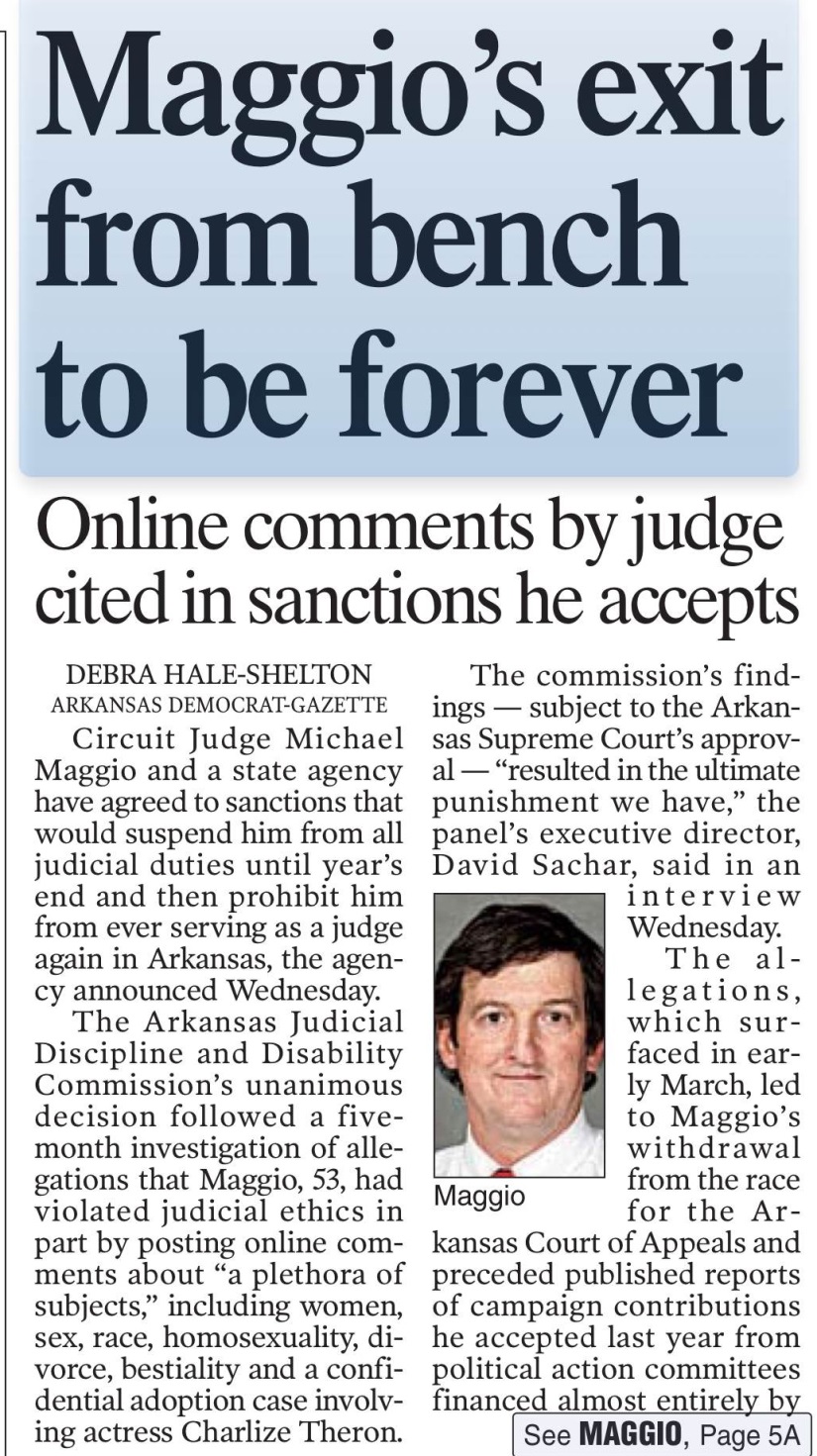 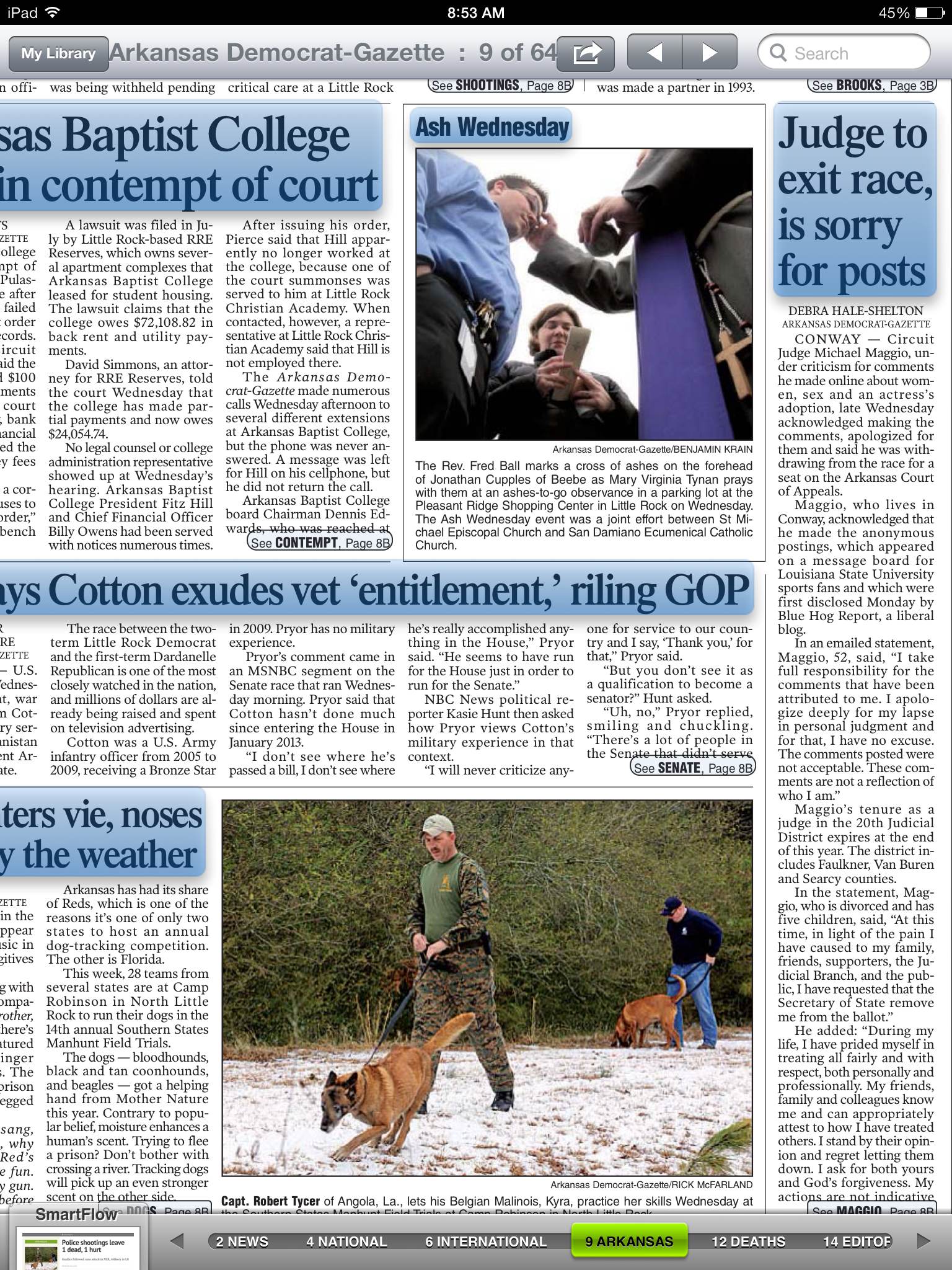 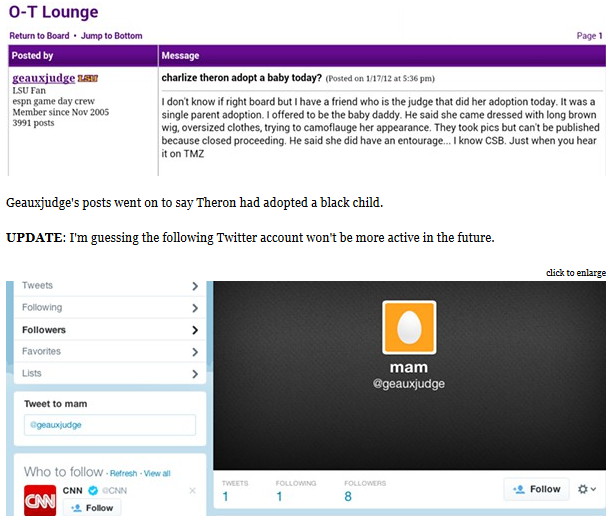 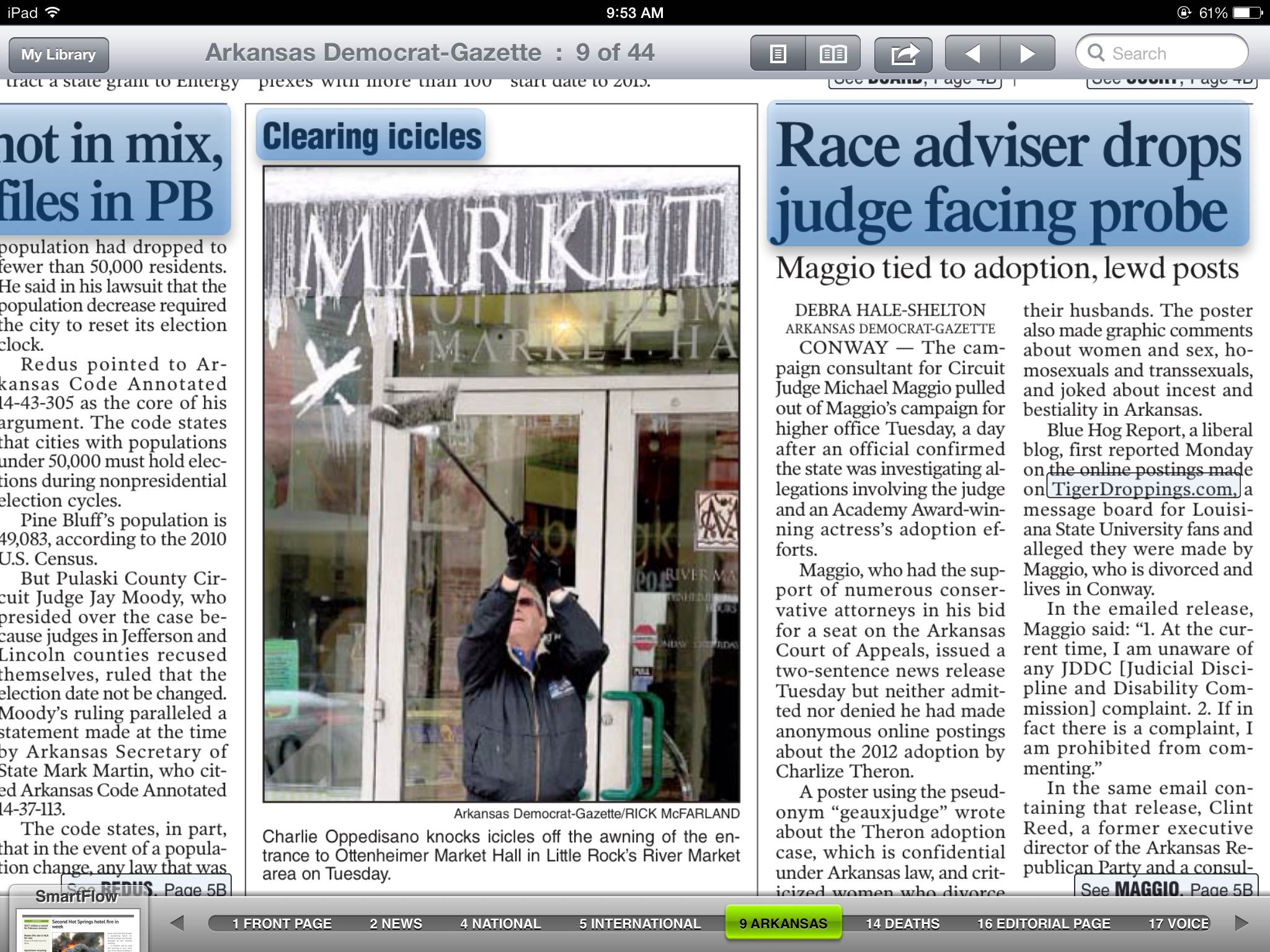 Key Things to Remember
Security is depends on what you post
Use the settings to your advantage
Nothing you wouldn’t want to 		read in the paper
Nothing you would want your 	grandmother to read in the paper

   “Once it’s on the internet, it’s the God-awful 	       truth whether it is or it isn’t”
The Facebook Five
Immediate
Post in the moment; nobody really likes leftovers
Sentiment
Everybody loves their grandma
Visual
Whenever possible, show, don't tell
Mobility
There is no substitute for being there
Brevity
Don't waste a friend's most valuable commodity: time
Facebook 5: Bring it all together
Sentiment
Visual
Mobility
Brevity
Immediate
Automation Kills Content
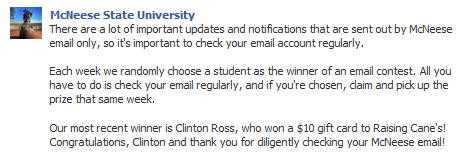 What Works in Social
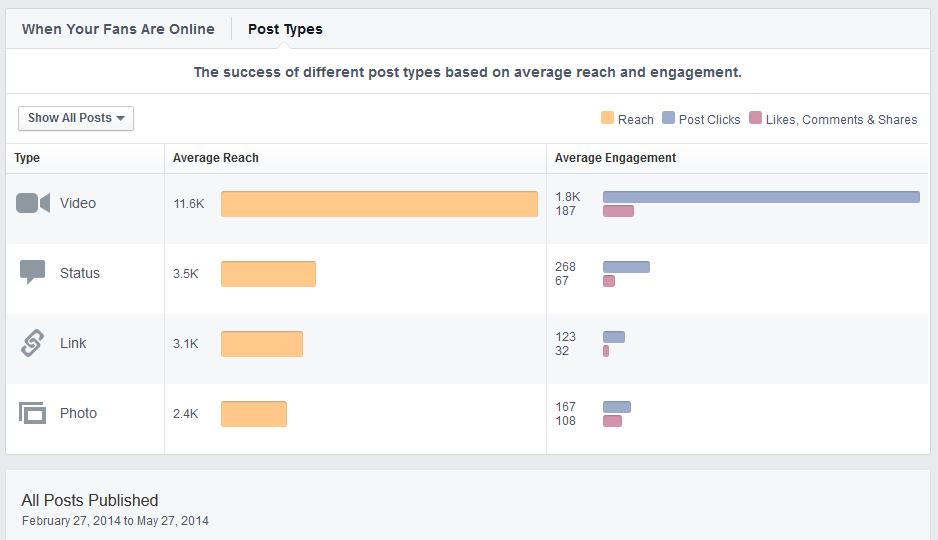 The Lightning Round
What platform & why?
Define your boundaries
Consider the syllabus
Set goals
Take care with your reputation
“Living Social”
Show don’t tell
Don’t feed the trolls
Respect opinion, counter with facts
Action Items
Review your security
Review or create your roadmap
Consider academic guidelines
Create content that tells the story
And above all . . . .
Take Them There
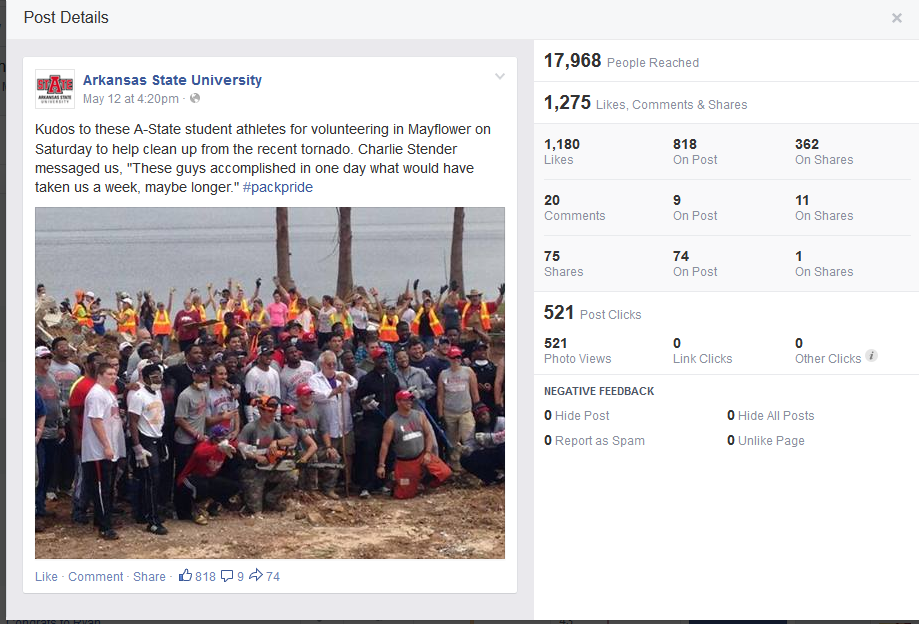 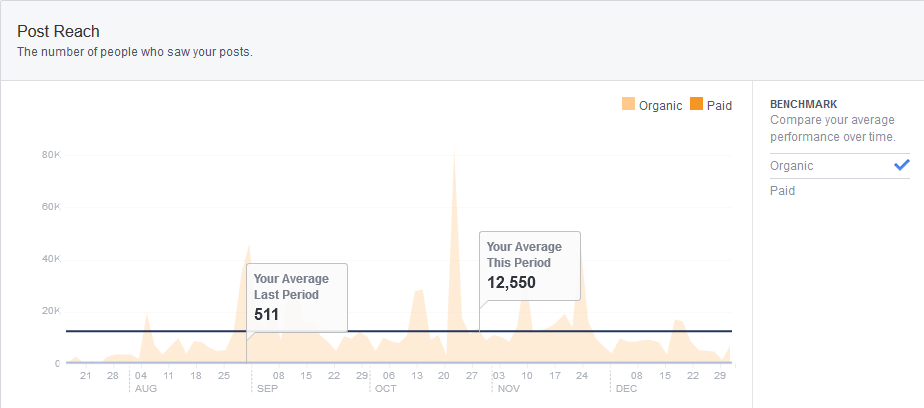 Engagement
How to Reach Me
Bill Smith
103-B Administration Building
Arkansas State University
870.972.2169 o | 870.253.8495 c
billsmith@AState.edu
bismith75@gmail.com
@doctor_bs | Facebook.com/wabac
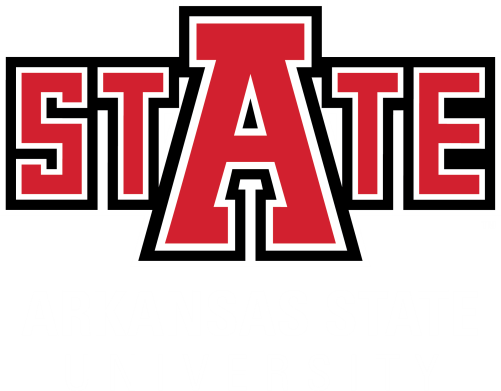